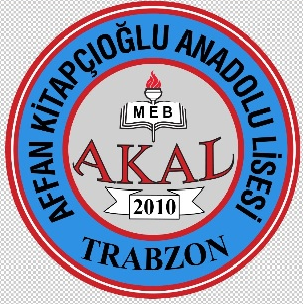 Kütüphanemiz
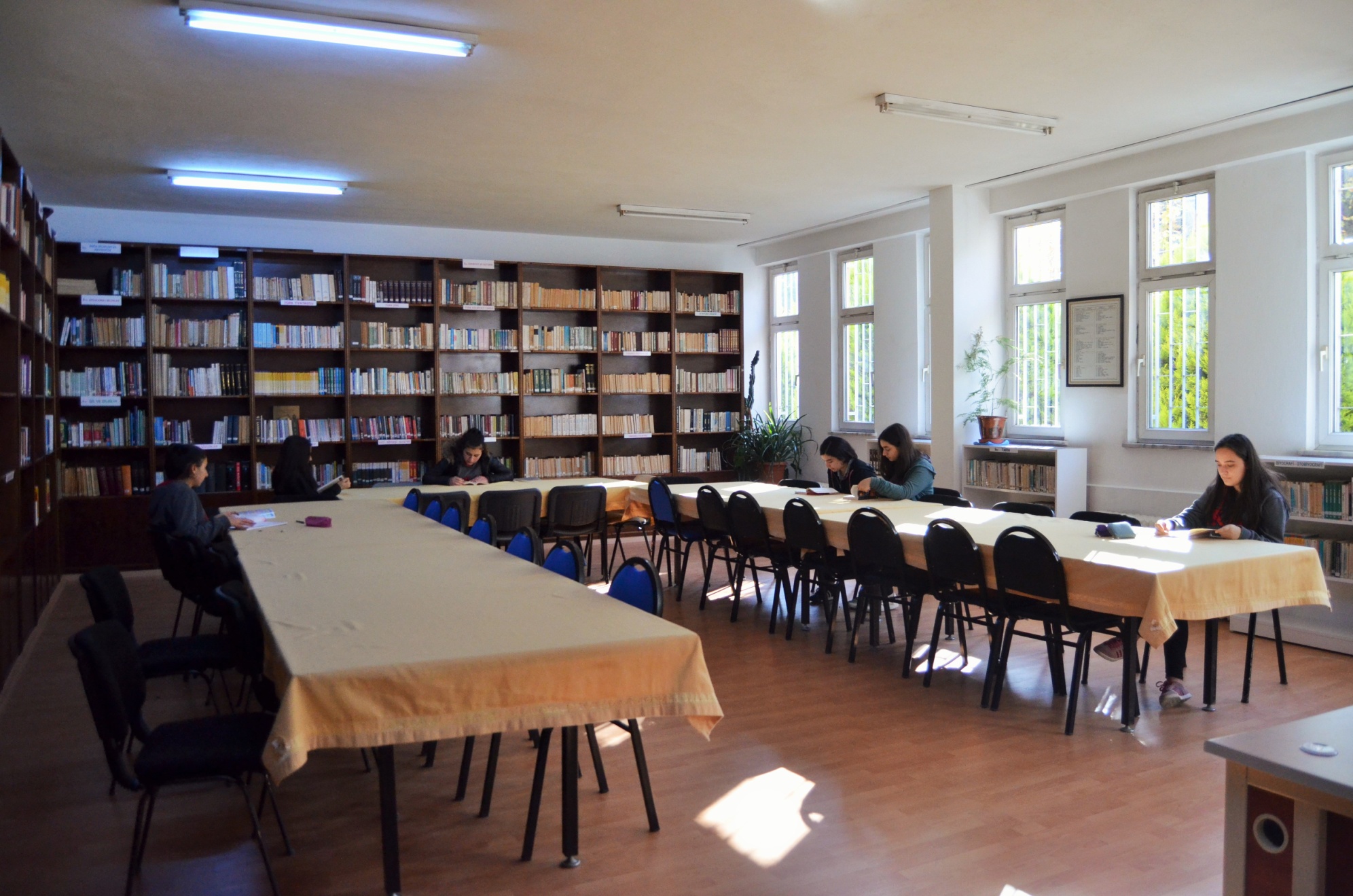 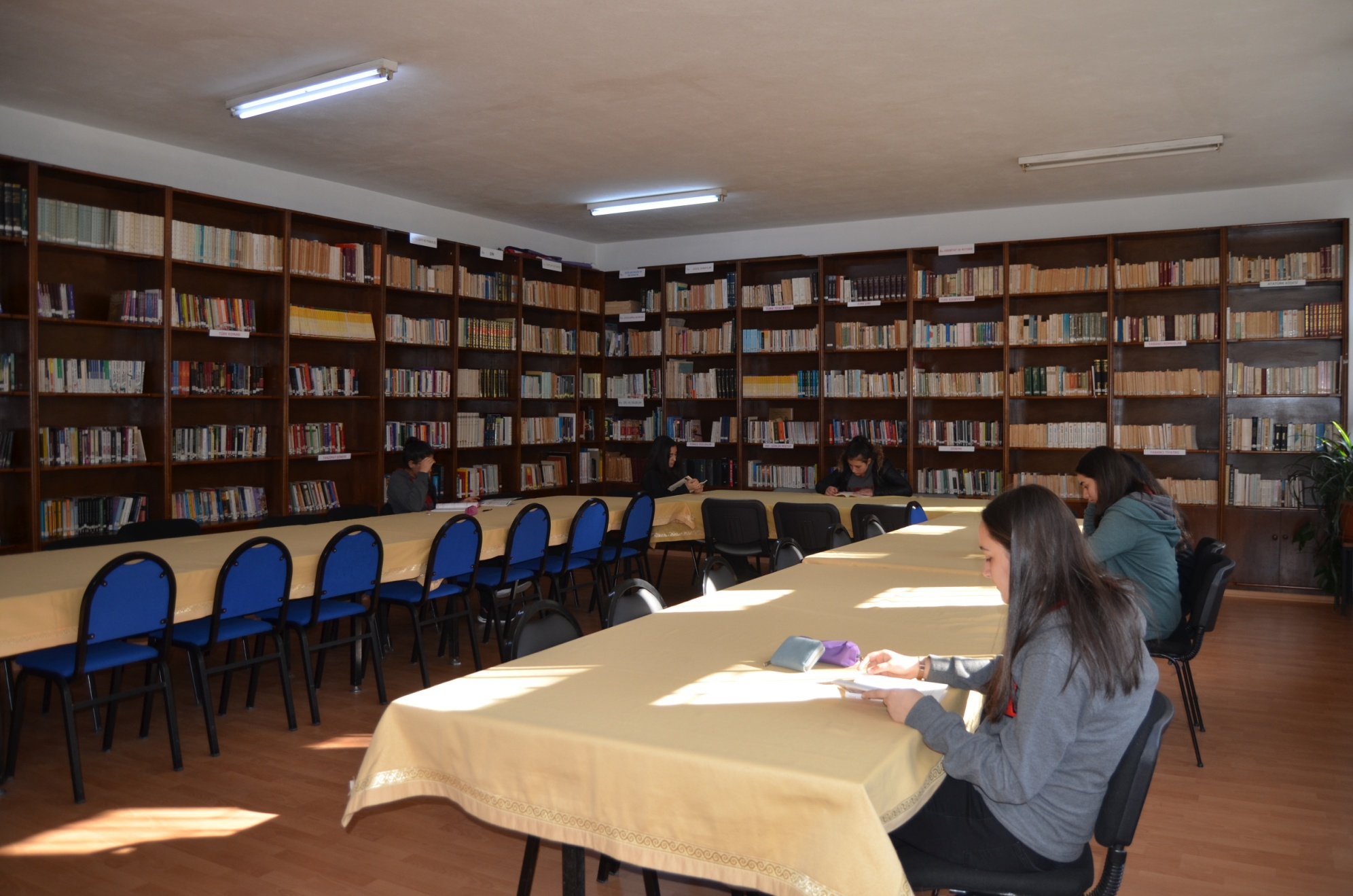 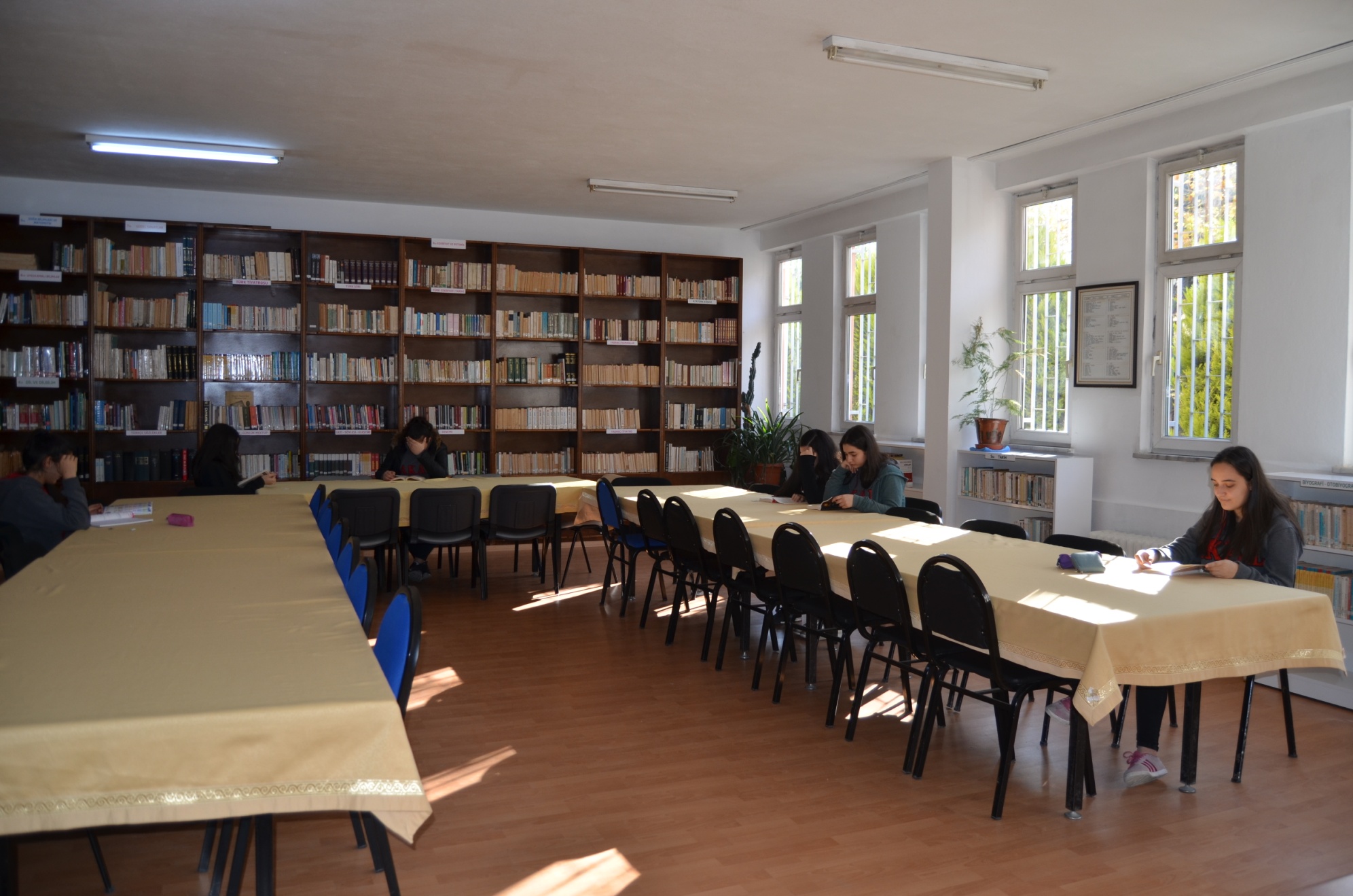 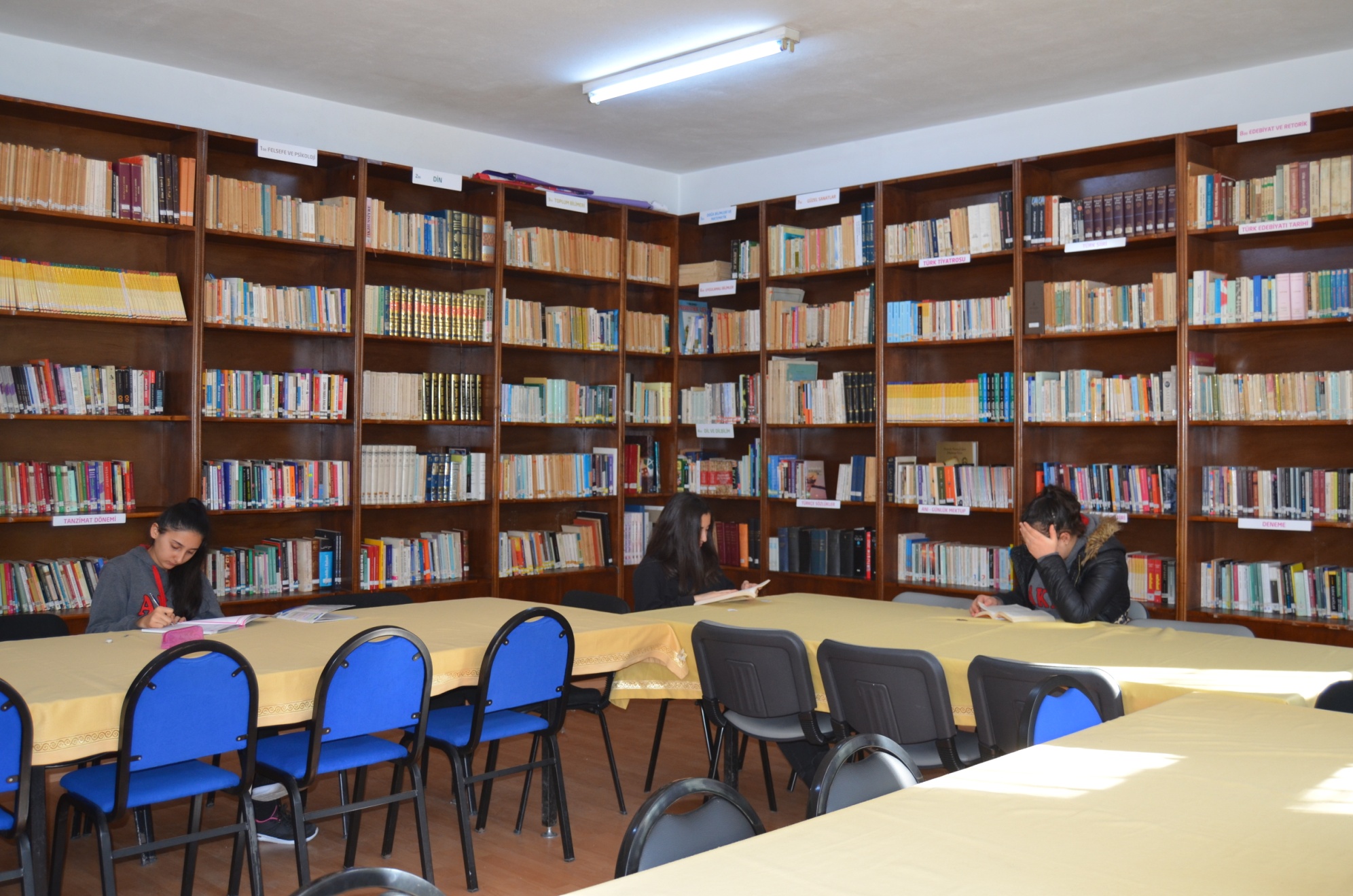 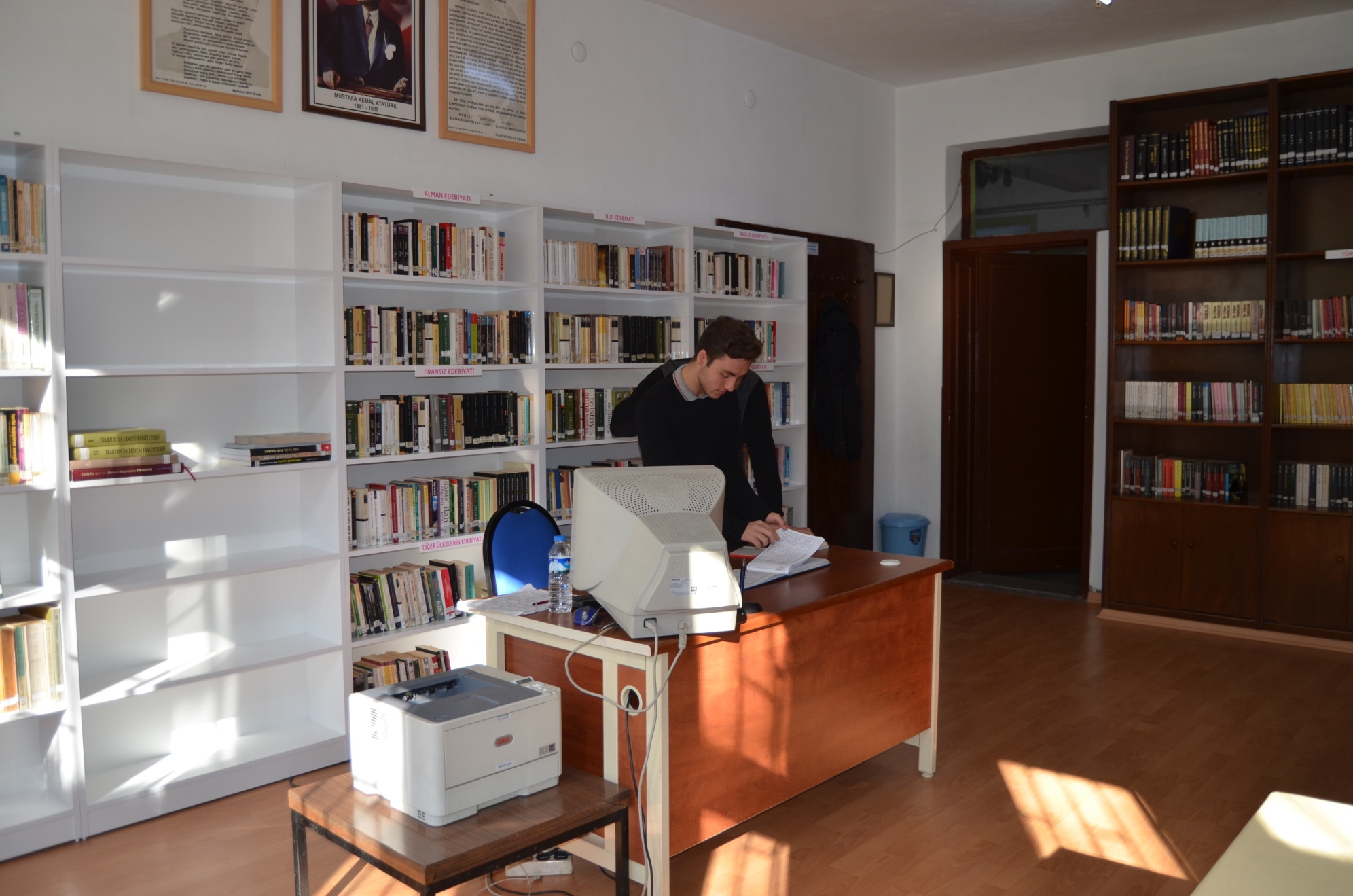 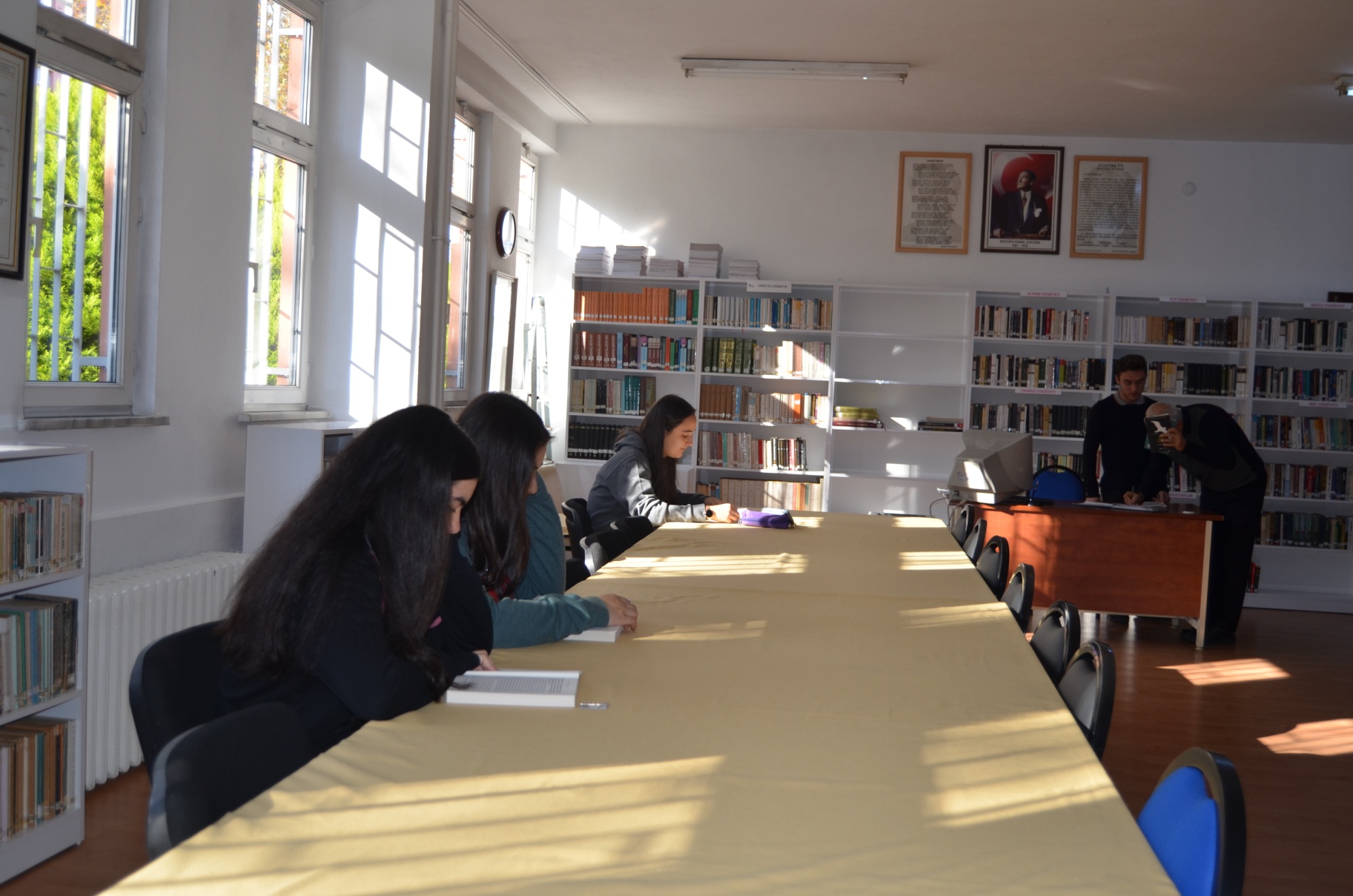